164 簡略化した5五将棋の完全解析
近畿大学理工学部情報学科
情報論理工学研究室
19-1-037-0139
立原　太陽
目次
5五将棋について
研究背景と研究目的
簡略化した5五将棋について
局面数
後退解析
解析結果
結論・今後の課題
参考文献
5五将棋について
5五将棋は1970年に楠本茂信が発表したミニ将棋の一種
5x5の盤面
駒は玉,金,銀,角,飛,歩の6種類
ルールは本将棋と同様 
既知の結果
コンピュータ将棋の大会
「千日手後手勝ち」というルールのもとコンピュータ対戦を行うと, 後手が勝ちやすいゲームであることが推察されている
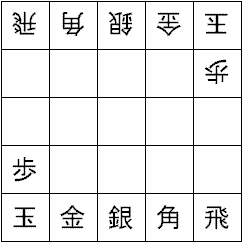 初期配置
研究背景と研究目的
[1]伊藤 毅志, 新沢 剛: 2007 モンテカルロ法を用いた5五将棋システム
4四将棋について
4x4の盤面
駒は玉,金,銀の3種類
成駒を禁止にする
その他のルールは本将棋と同様
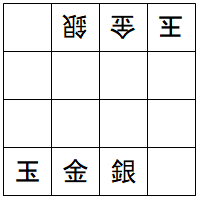 初期配置
局面数
4x4の16マスなので盤上にある駒の位置は4ビット
持ち駒は自玉と同じ座標で表すとすると金銀も4ビット
金銀は先手駒,後手駒の場合があるので各1ビット, 計4ビット
先手番後手番の1ビット
計29ビット
局面数
[2]田中哲郎:2009 「どうぶつしょうぎ」の完全解析
後退解析
勝敗のついた局面から初期局面の逆方向に解析していき、全局面の勝敗を求める


「どうぶつしょうぎ」や「アンパンマンはじめてしょうぎ」などが後退解析を用いて完全解析されている[2][3]
 どうぶつしょうぎ 後手勝ち
 アンパンマンはじめてしょうぎ 引き分け
[2]田中哲郎:2009 「どうぶつしょうぎ」の完全解析
[3]塩田好, 石水隆, 山本博史: 2013年「アンパンマンはじめてしょうぎ」の完全解析
4四将棋の後退解析
全ての局面をしらべて、ありえない局面なら到達不能局面
詰みの局面であれば局面の勝敗を確定する
未確定の次の局面をしらべて、手番の勝ち局面があれば勝ち局面、全てが手番の負け局面であれば負け局面
未確定の局面が減らなくなったら残りの未確定の局面を千日手による引き分け局面
解析結果
2枚の金が入れ替わった局面などの同一局面が存在する
先手勝ち局面   68,031,942
後手勝ち局面 224,495,780
引き分け局面   31,272,982
到達不能局面 213,070,208
初期局面から双方最善手を指すと後手勝ち
結論・今後の課題
結論
初期局面から双方最善手を指すと後手勝ち

今後の課題
同一局面を除いた完全な局面数を求める
初期局面から双方最善手を指した時の手数や棋譜
4四将棋より局面数の多い二人零和有限確定完全情報ゲームの完全解析
参考文献
[1]伊藤 毅志, 新沢 剛: モンテカルロ法を用いた5五将棋システム, 社団法人 情報処理学会 研究報告, Vol.2007-GI-018, No.62, pp.1–6, (2007)

[2]田中哲郎:「どうぶつしょうぎ」の完全解析, 情報処理学会研究報告,Vol.2009-GI-22, No.3, pp.1-8 (2009). 
[3]塩田好, 石水隆, 山本博史: 「アンパンマンはじめてしょうぎ」の完全解析, 情報処理学会関西支部 支部大 会講演論文集 (2013).